Amigos de Jesús y María
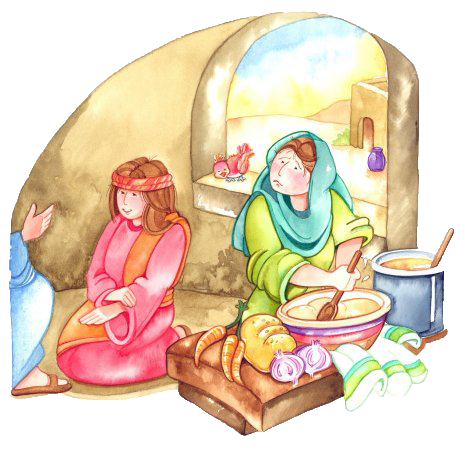 Ciclo C –XVI Domingo del Tiempo Ordinario 
Jesús visita a Martha y María, Lucas 10, 38-42
www.fcpeace.org
Jesús visita a Marta y a María
Lucas 10, 38-42
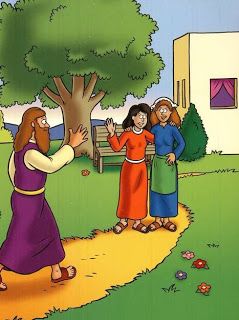 En aquel tiempo, entró Jesús en un poblado, y una mujer, llamada Marta, lo recibió en su casa. Ella tenía una hermana, llamada María, la cual se sentó a los pies de Jesús y se puso a escuchar su palabra. Marta, entre tanto, se afanaba en diversos quehaceres, hasta que, acercándose a Jesús, le dijo: “Señor, ¿no te has dado cuenta de que mi hermana me ha dejado sola con todo el quehacer? Dile que me ayude”. El Señor le respondió: “Marta, Marta, muchas cosas te preocupan y te inquietan, siendo así que una sola es necesaria. María escogió la mejor parte y nadie se la quitará”.
REFLEXIÓN
Jesús fue a visitar a sus buenos amigos 
los hermanos: Lázaro, Marta, María. 
¿Qué estaba haciendo Marta durante su visita?
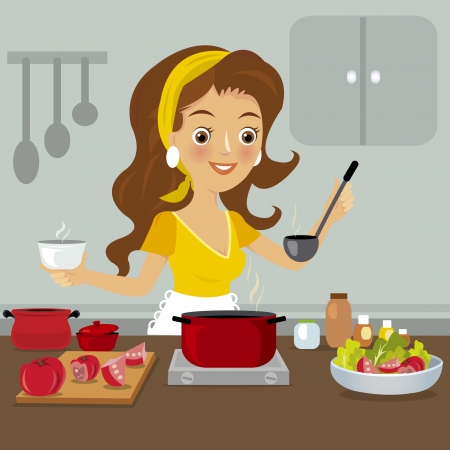 Trabajos de la casa, quizás preparando la comida.
¿Qué hacía María?
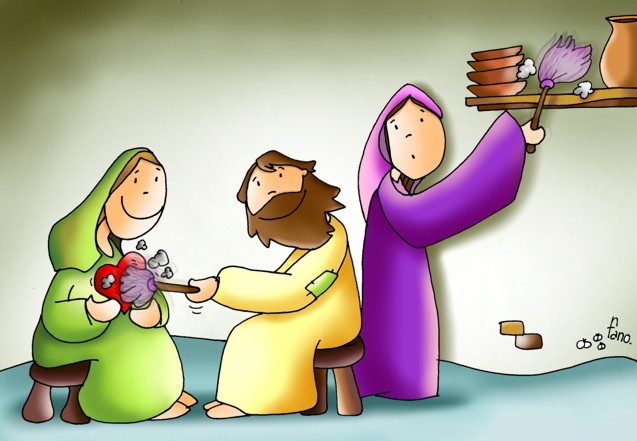 Se sentó a escuchar a Jesús.
¿Cómo se sintió Marta?
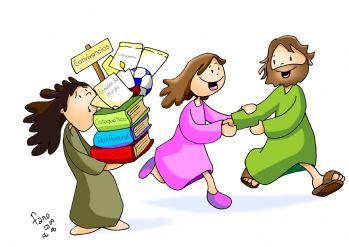 Se sintió que no era justo que ella estaba haciendo todo el trabajo sola.
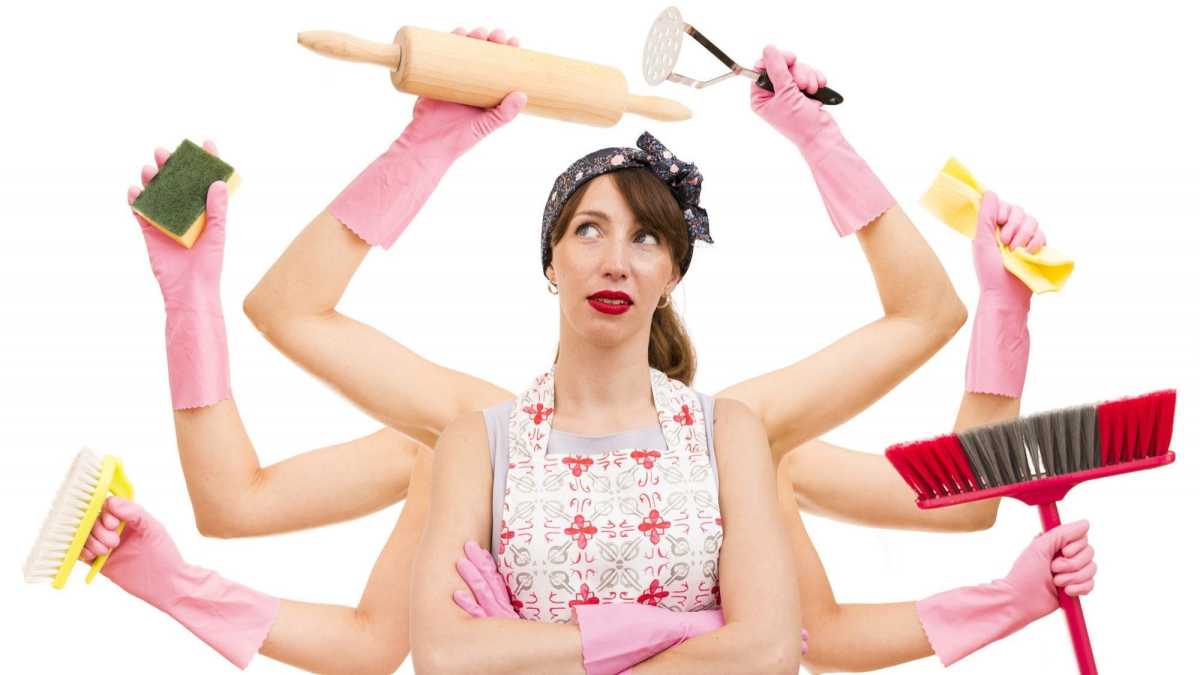 ¿Se han sentido así alguna vez?
- Compartir -
¿Como se sentía María?
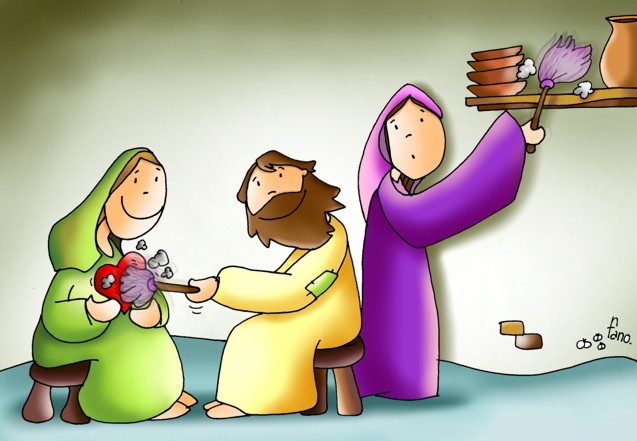 Se sentía feliz oyendo las palabras de Jesús.
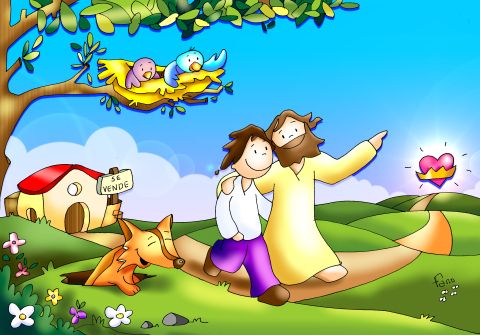 ¿Se han sentido así alguna vez?
- Compartir -
¿Qué le dijo Jesús cuando Marta se quejó?
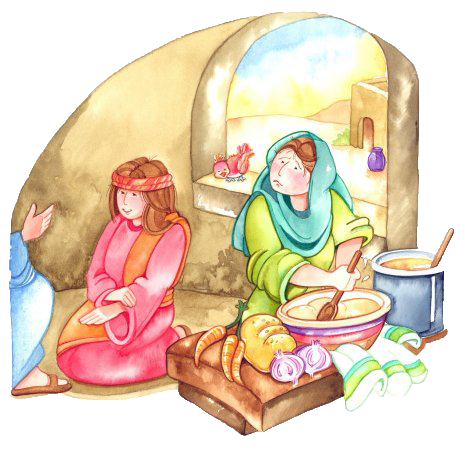 …solo una cosa es necesaria y María lo escogió…
¿Qué escogió María?
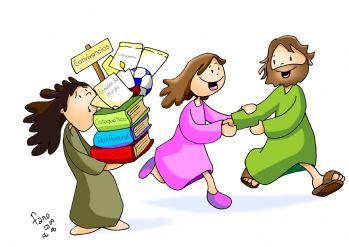 Escuchar a Jesús.
¿Por qué es más importante lo que escogió María?
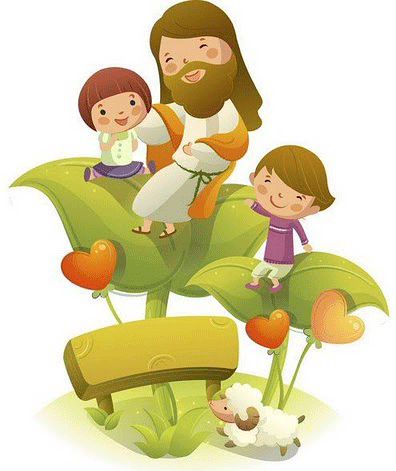 Oír a Jesús en su palabra-la Biblia-, en la misa, o en nuestro corazón cuando oramos, nos da paz, felicidad, amor, sabiduría, fuerza…todo lo que necesitamos para ser feliz en esta vida y la próxima. Él quiere ser nuestro mejor amigo y lo logramos escuchándolo y hablando con Él. Esto es orar.
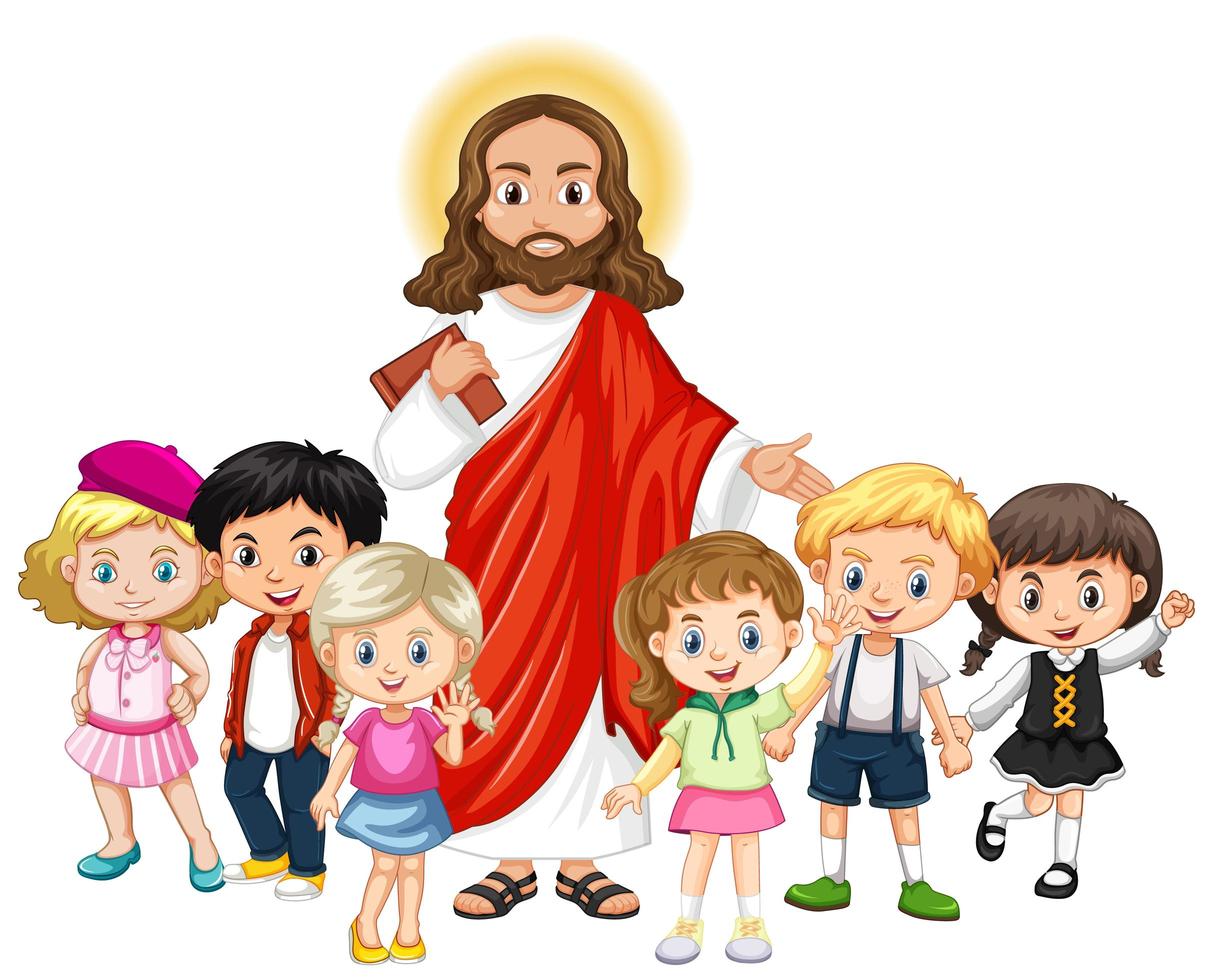 ¿Encuentran tiempo para oír y hablar con Jesús todos los días? 
¿Cuándo y Cómo?
-Compartir-
ACTIVIDADES
Podemos escuchar y hablar con Jesús, 
nuestro mejor amigo, todo el día.
Escribir debajo de cada dibujo lo que le puedes decir a Jesús en cada ocasión
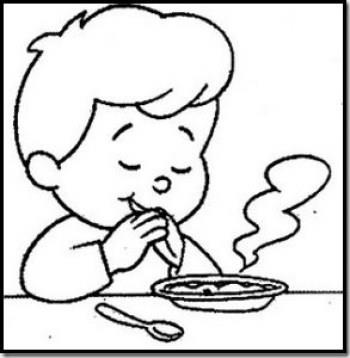 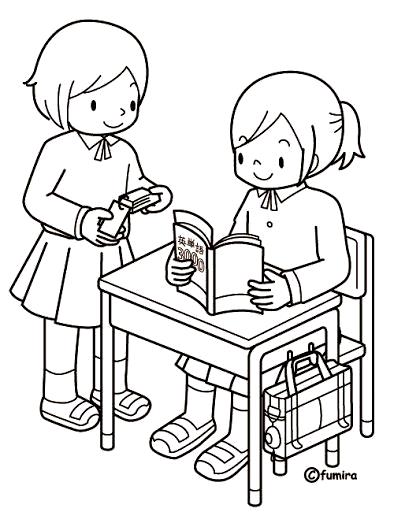 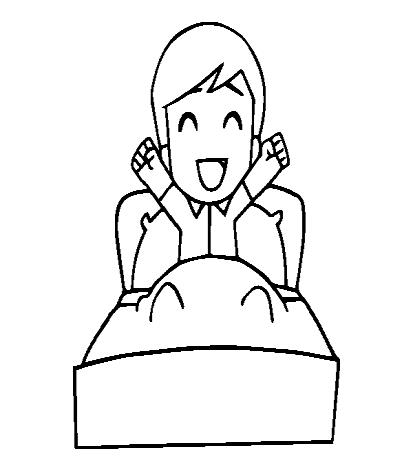 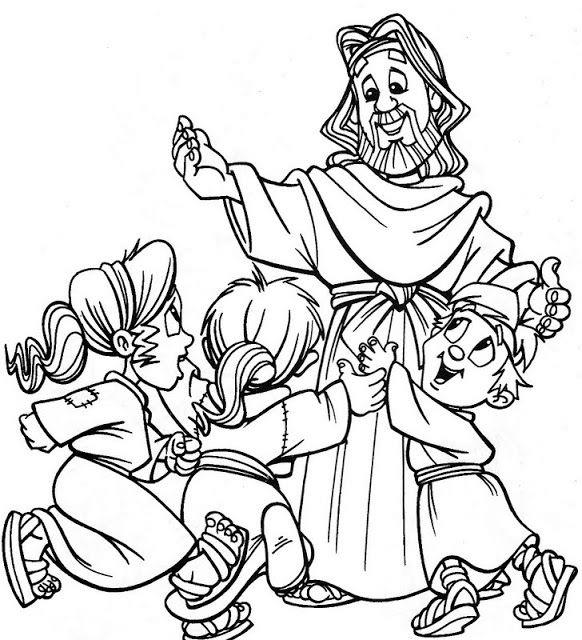 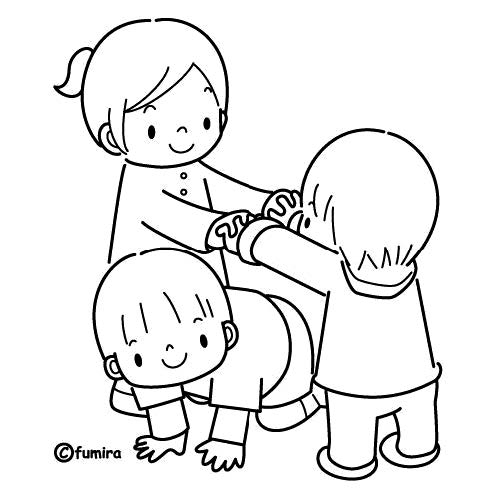 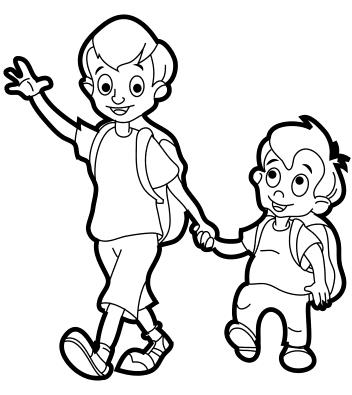 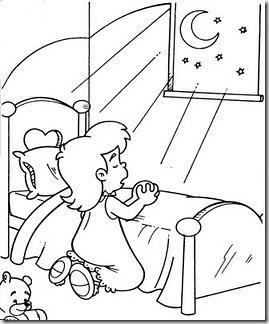 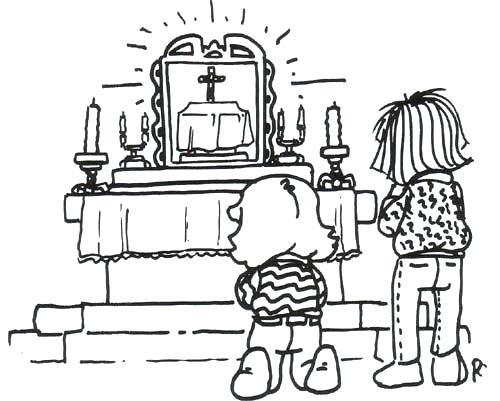 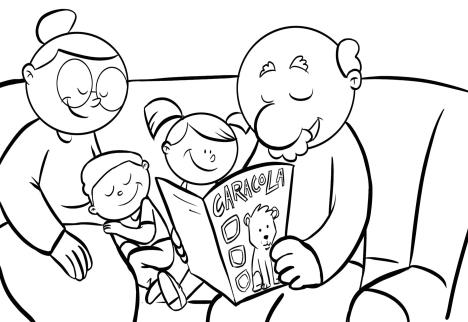 Dividir niños en dos equipos. Turnar leyendo una carta a un niño de cada equipo. Tienen que decir: “Marta, Marta, mucho te preocupa”, o “María escogió la mejor parte” dependiendo si la situación describe a Marta o a María. 
Si contestan correctamente, ganan un punto. El equipo con más puntos gana
Marta
María
María
Marta
Marta
Marta
María
María
Marta
María
Marta
María
María
Marta
Marta
Marta
Marta
María
María
María
ORACIÓN
Jesús, quiero oír Tu voz en mi corazón. Ayúdame a siempre escucharte en las lecturas de la misa y en la oración. Ayúdame a escuchar con amor las personas alrededor de mí para que se sientan amados. 
Amen.
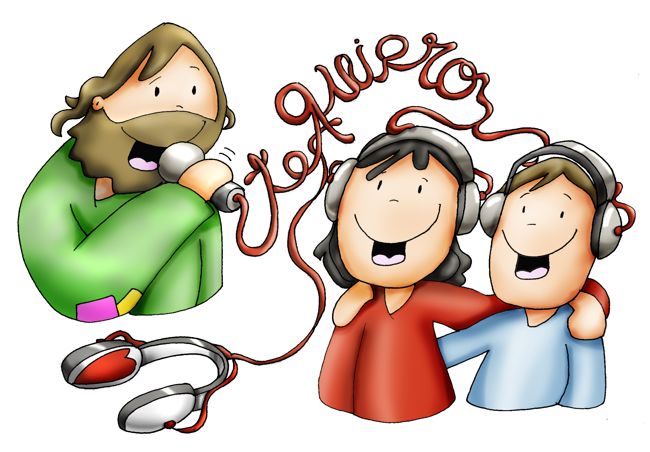